Tech for Parents Module 2
The Internet
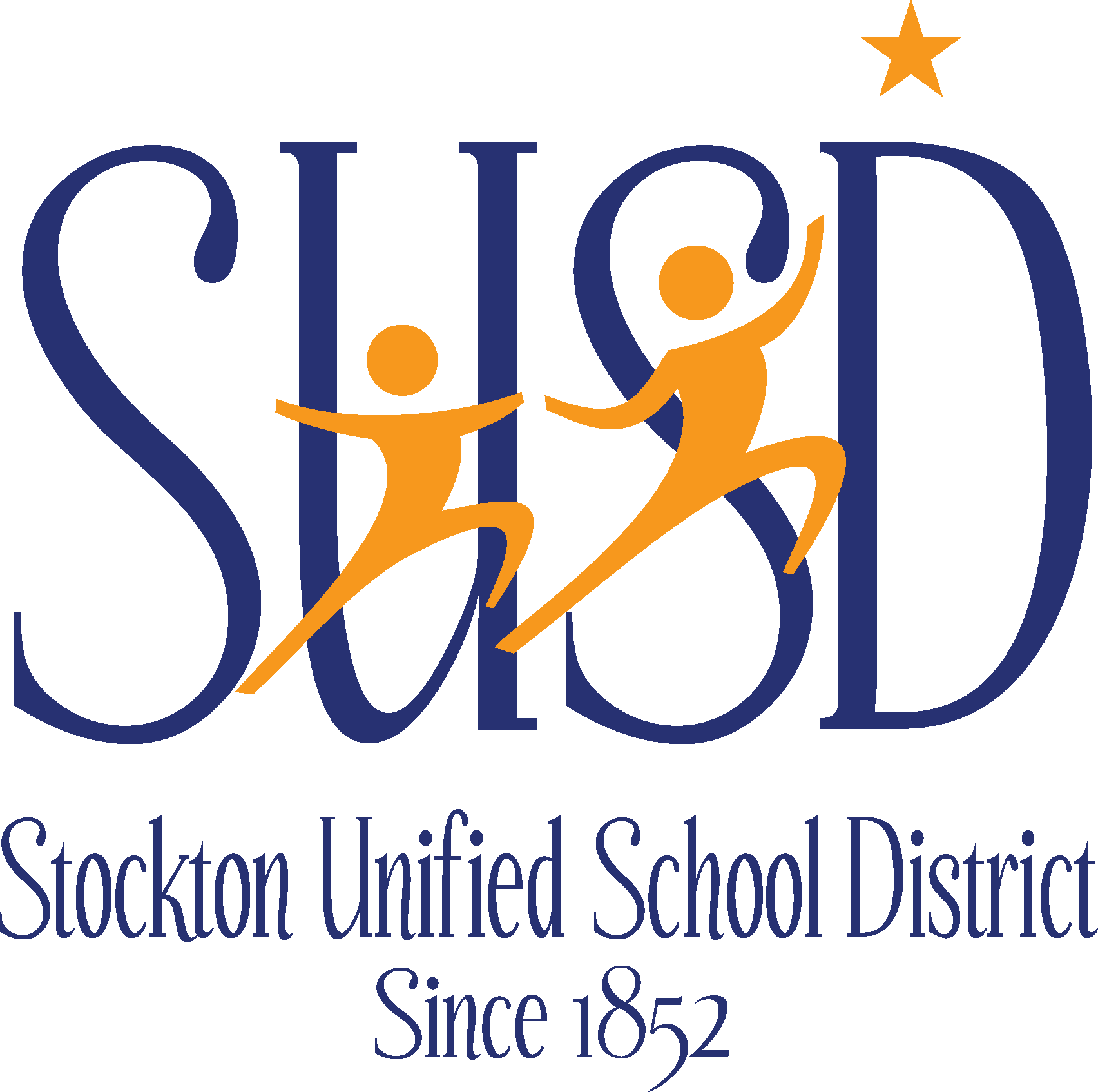 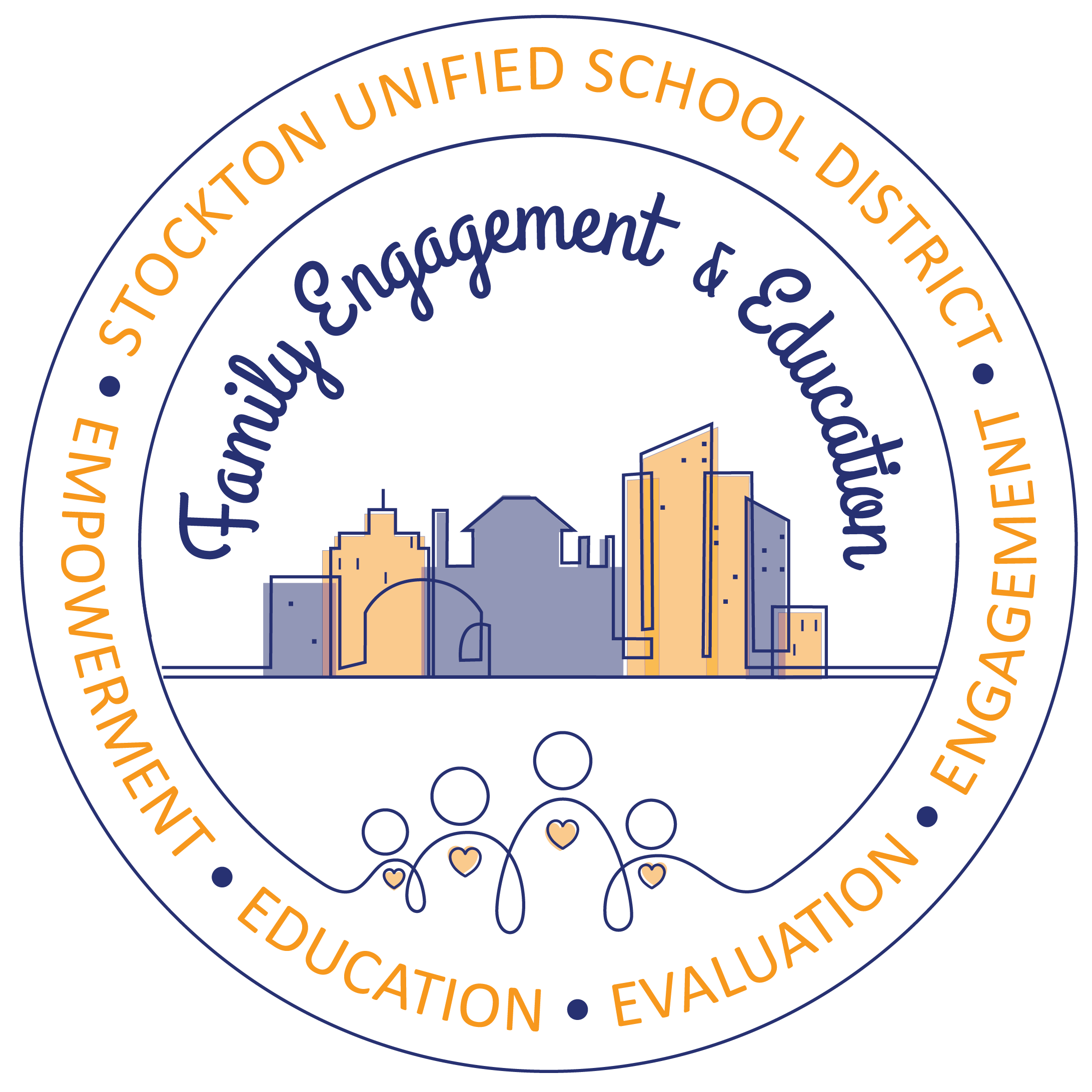 Agenda
Review Chromebook Computer Basics
Internet Basics
Search Engines
Google Browser
Internet Dangers
Surfing the Net
Review
Questions
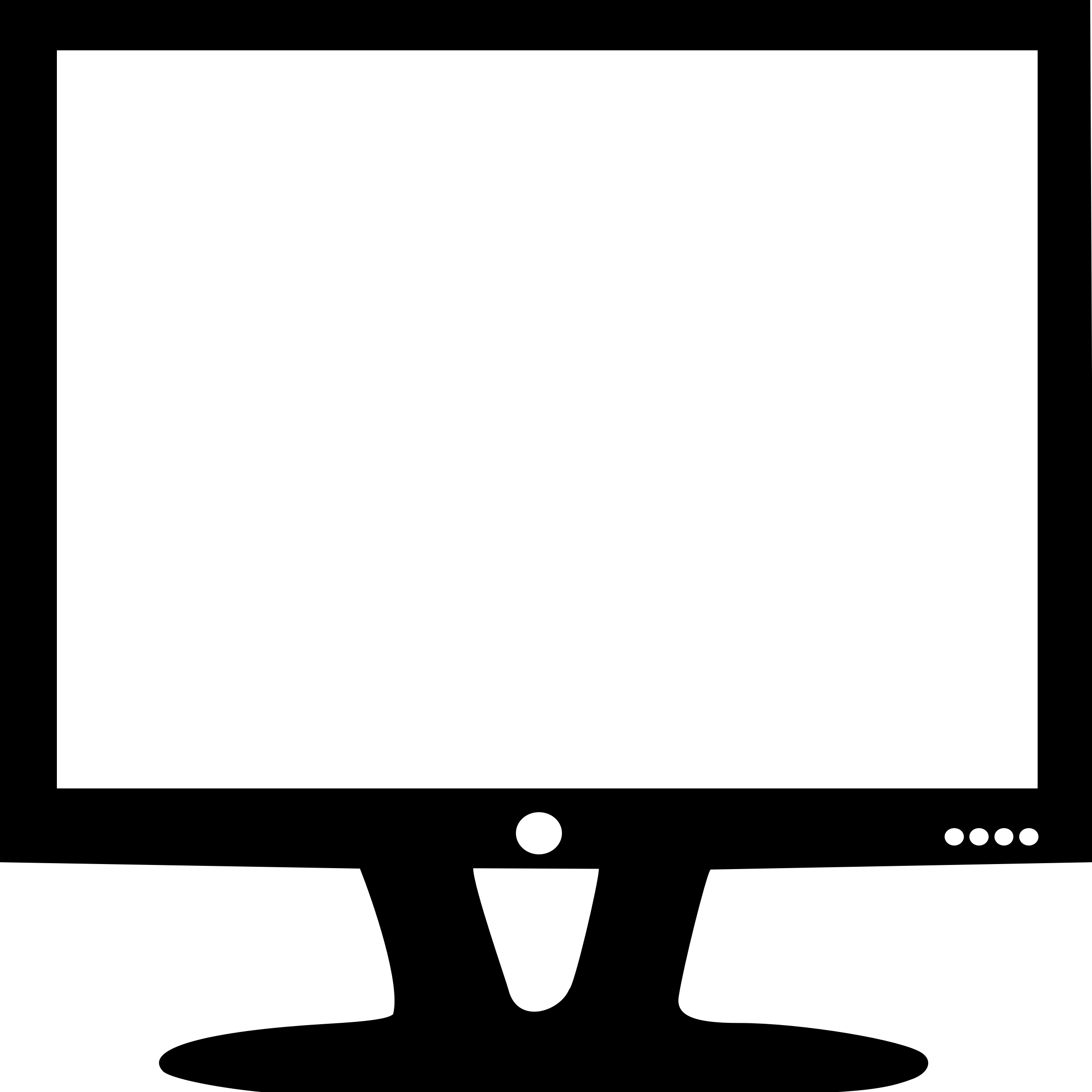 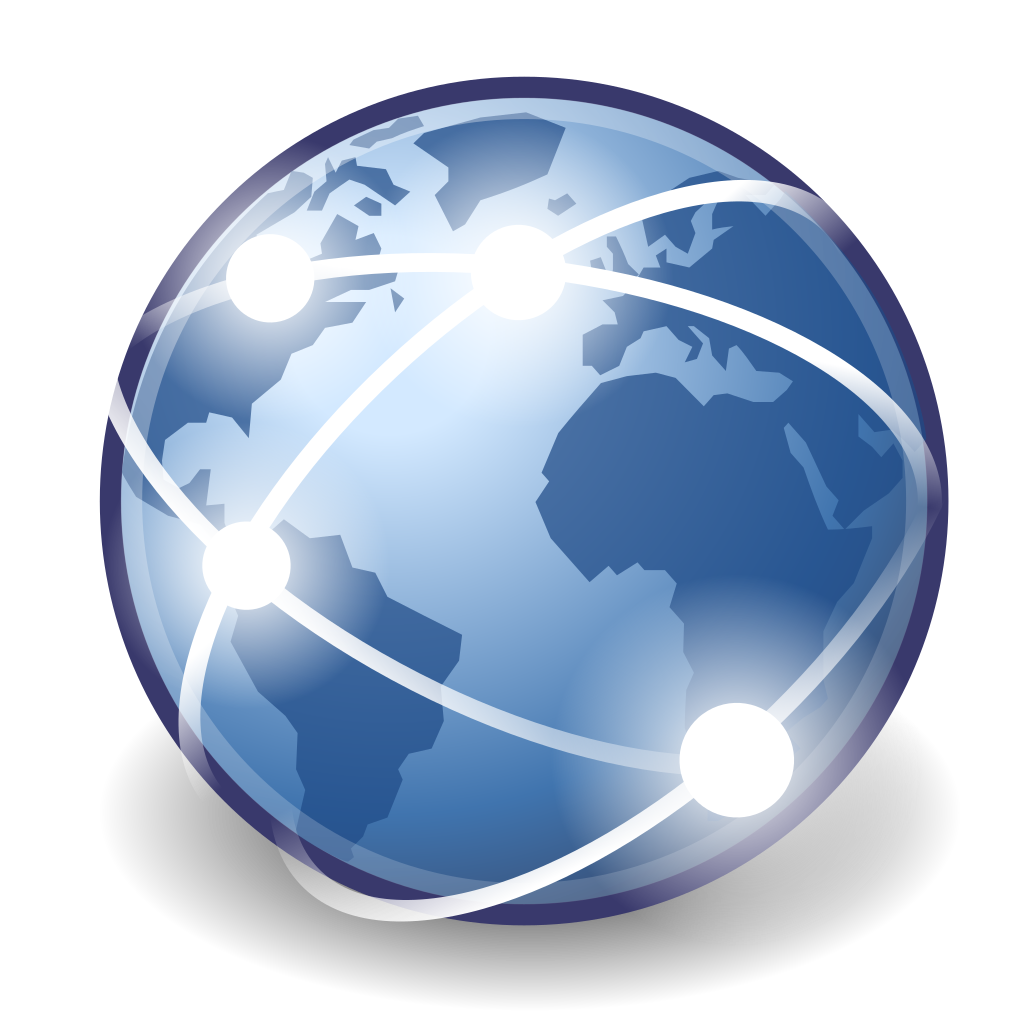 Materials Needed:
- Wi-Fi Enabled Device
- Pencil / Pen
- Paper
Computer BasicsParts of a Laptop
(3) Power Button


(6) [Track/Mouse] Pad

(2) [Left/Right] Clicker
(4) Screen

(5) Start Button

(1) ESC Key
Internet
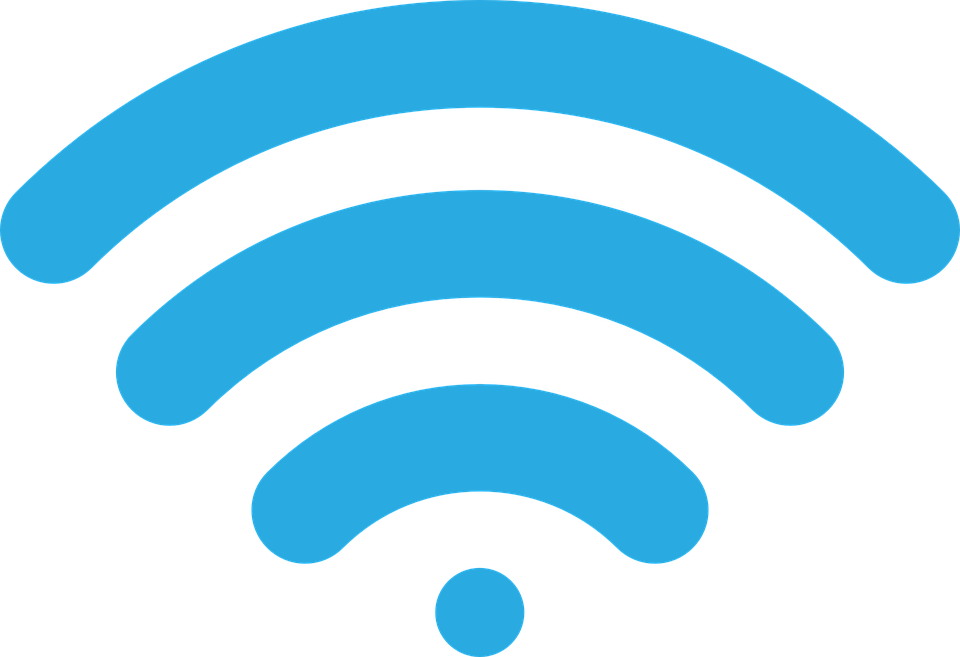 The internet is a digital network connecting computers all over the world. There are a wide-range of uses for the internet. Some people use it to communicate and others use it to send pictures and movies.
We will be learning how to use “search engines” to get information, resources, and accessing the SUSD Family Engagement & Education webpage.
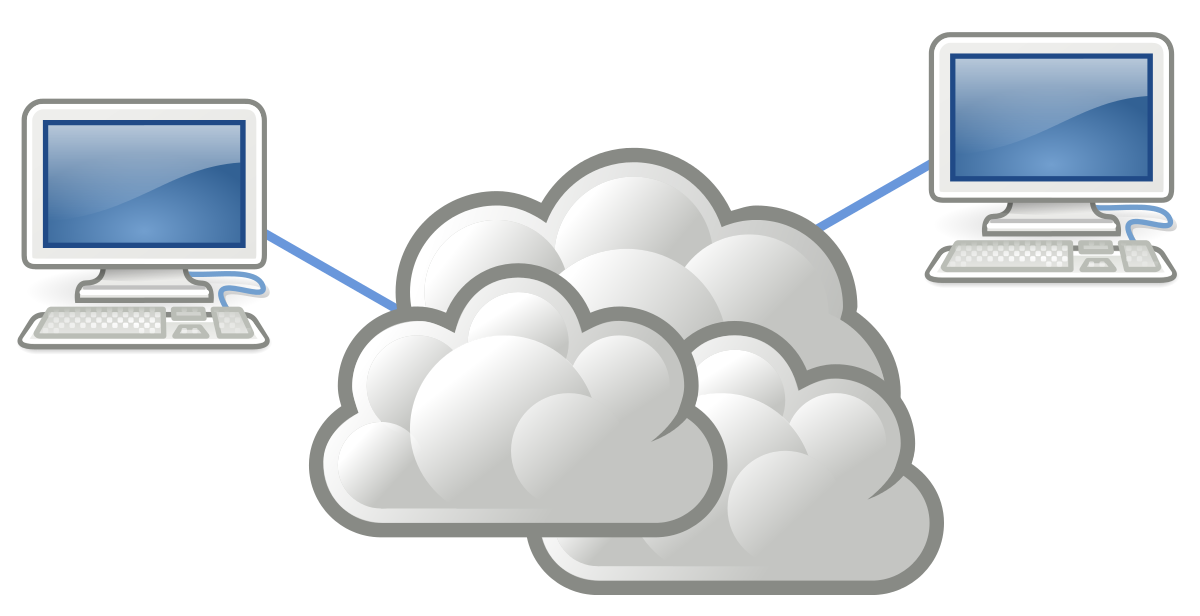 Internet BasicsDifferent search engines
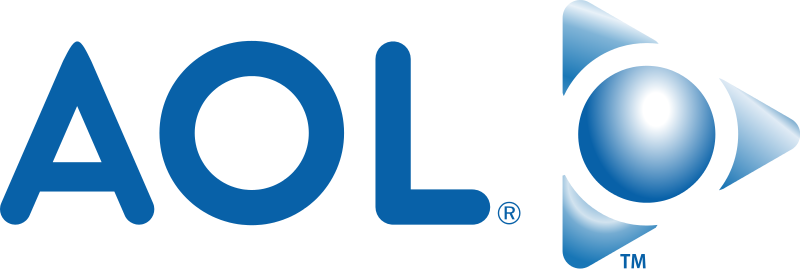 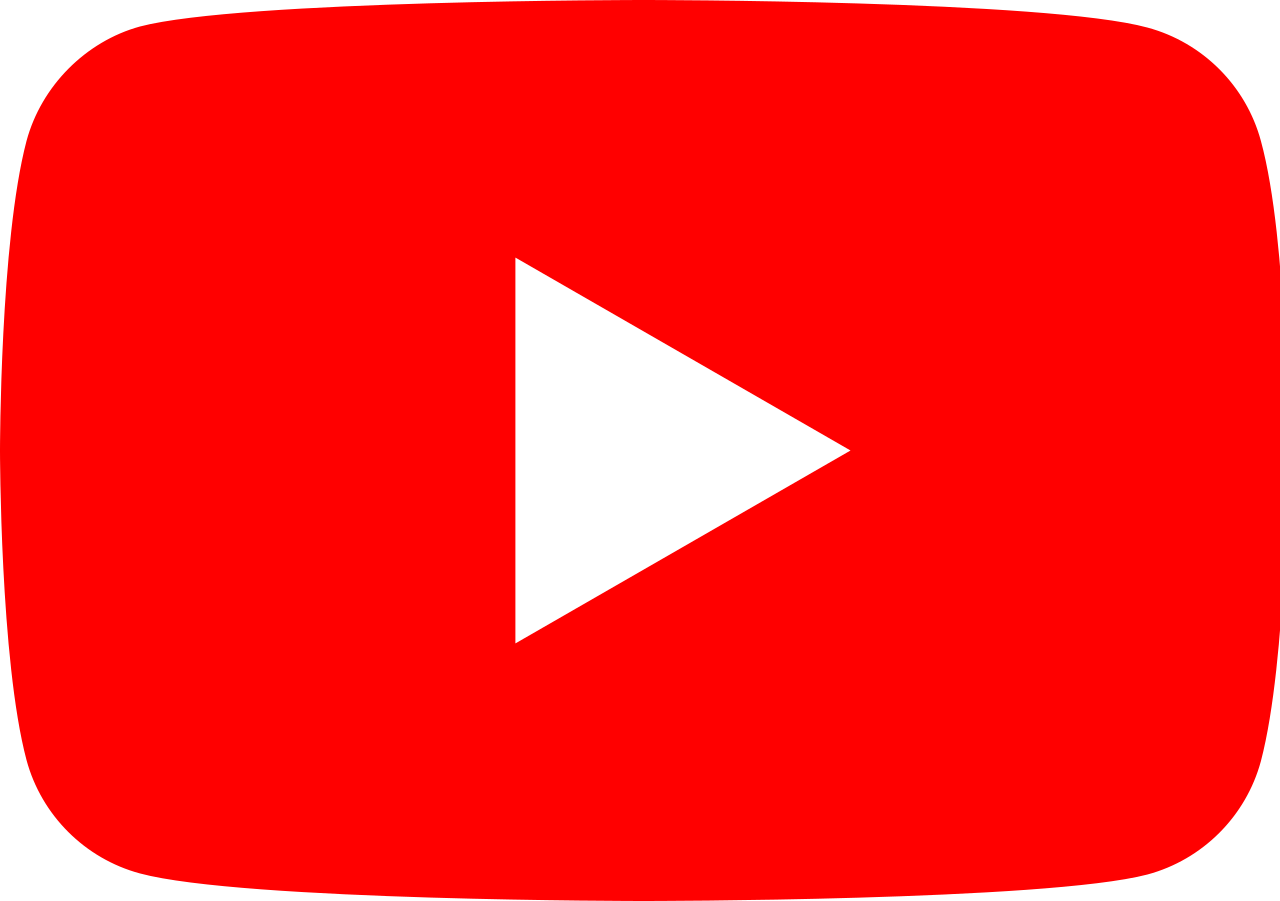 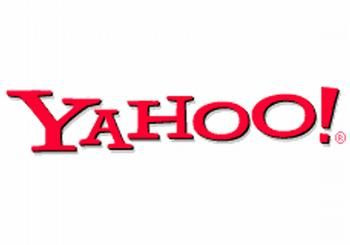 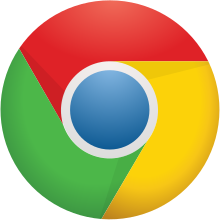 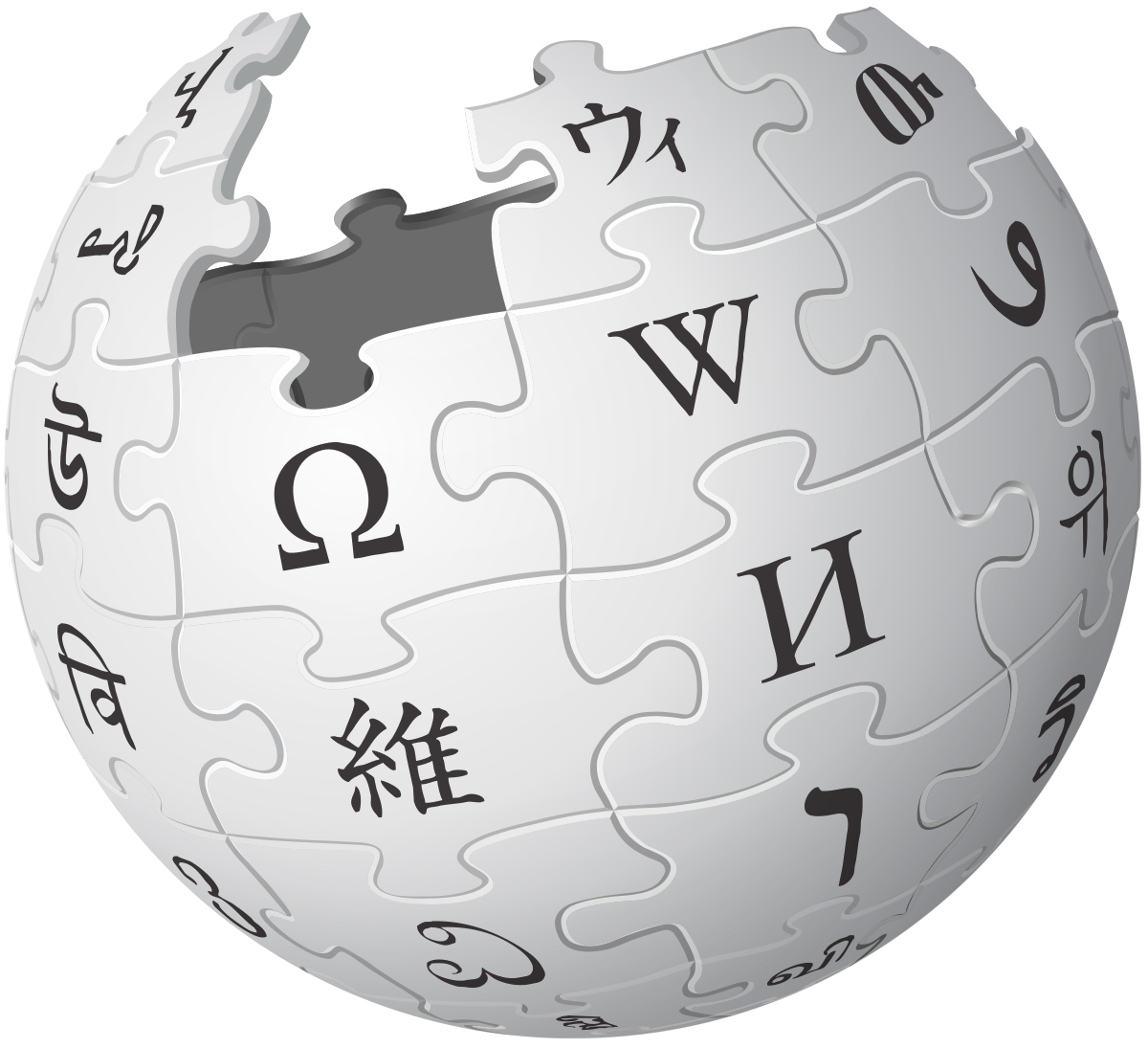 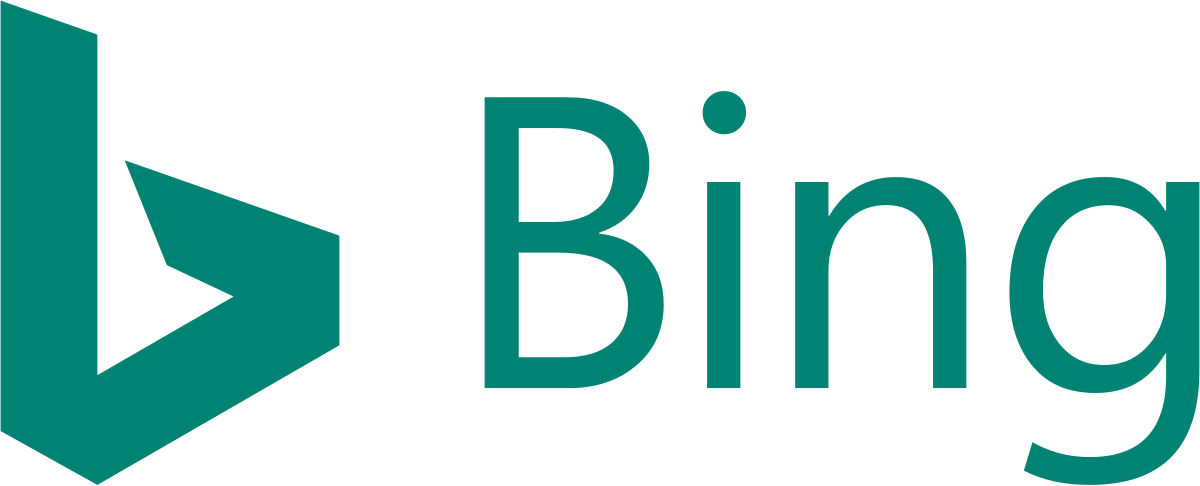 Internet basics
.com (commercial)
.org (organization)
.gov (government)
.biz (business)
.edu (education)
.mx (México)
Internet Basicsthe Google Browser
Tabs Bar
URL/Web Address Bar
Minimize
Maximize
Exit
Google Search Bar
InternetInternet Dangers
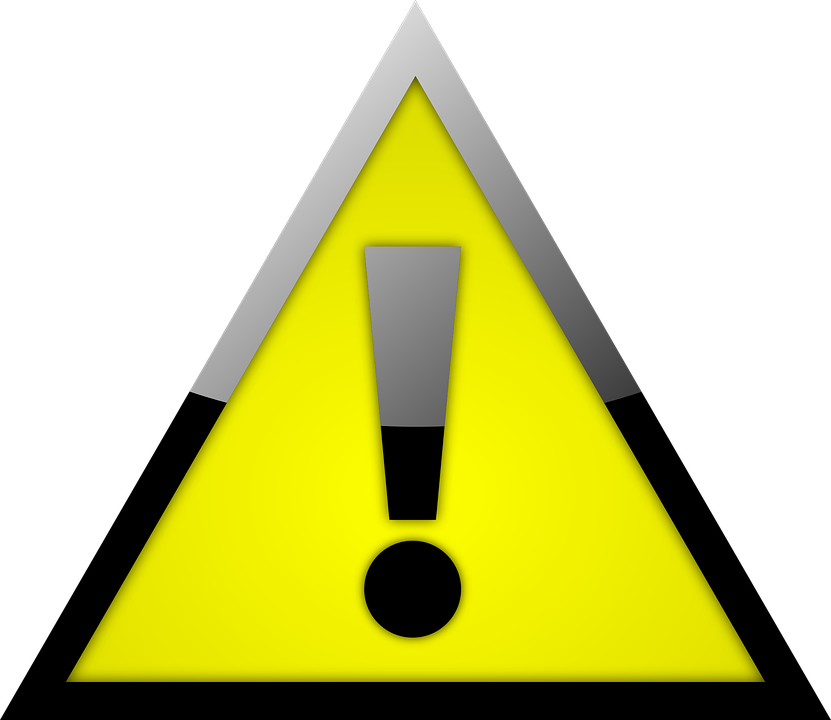 Because the internet connects people all over the world there are inherent dangers to using the internet. Below we will discuss different dangers regarding online use.
“What is put online stays online”
Hackers/Phishers
Cyber Bullies
Viruses, Trojans, Malware, etc.
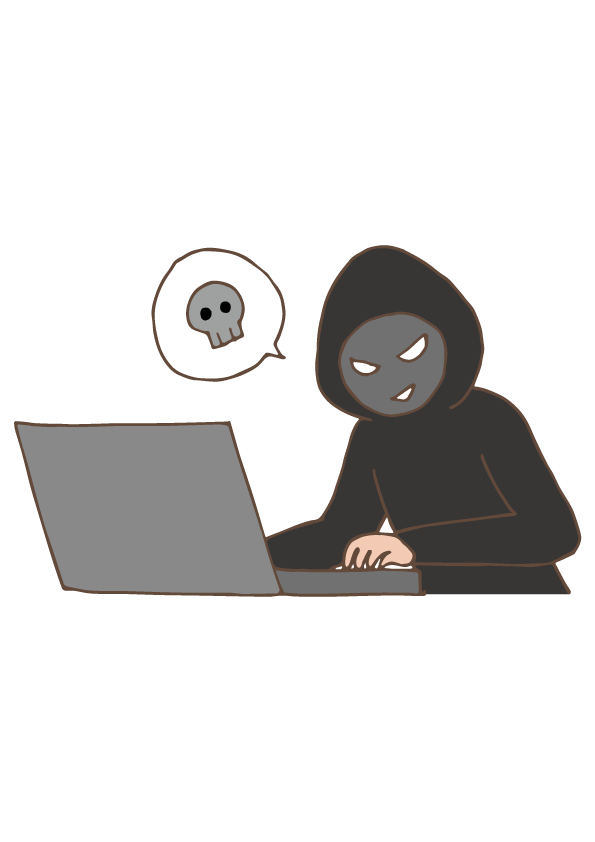 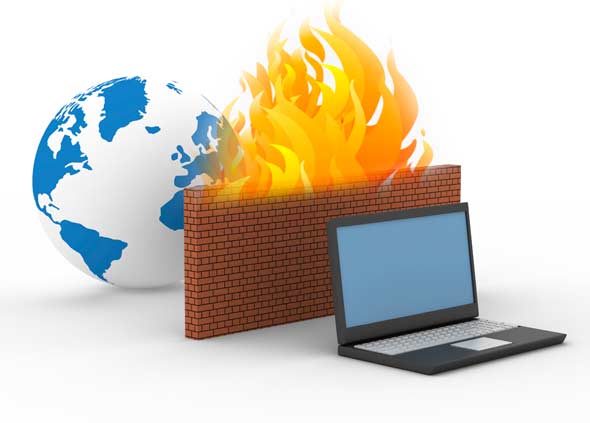 Internetsurfing the net &SUSD homepage
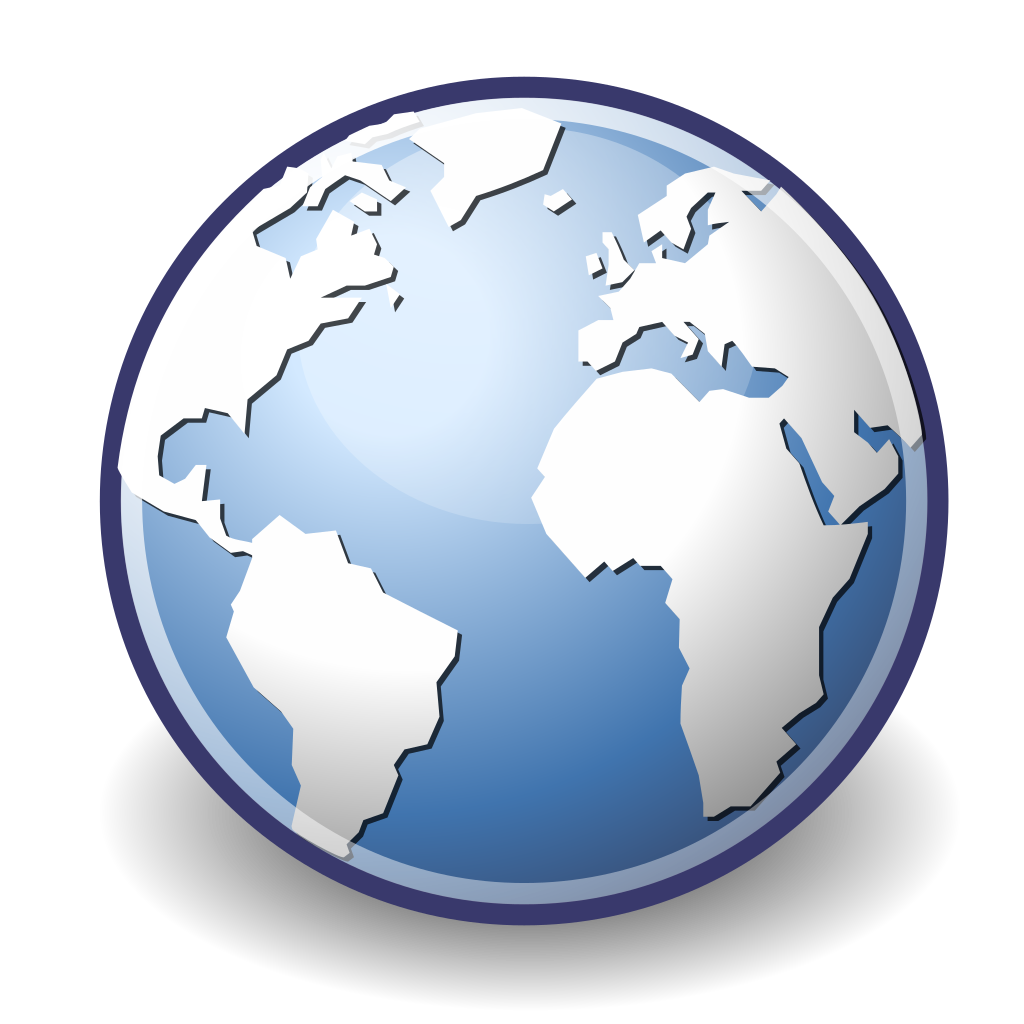 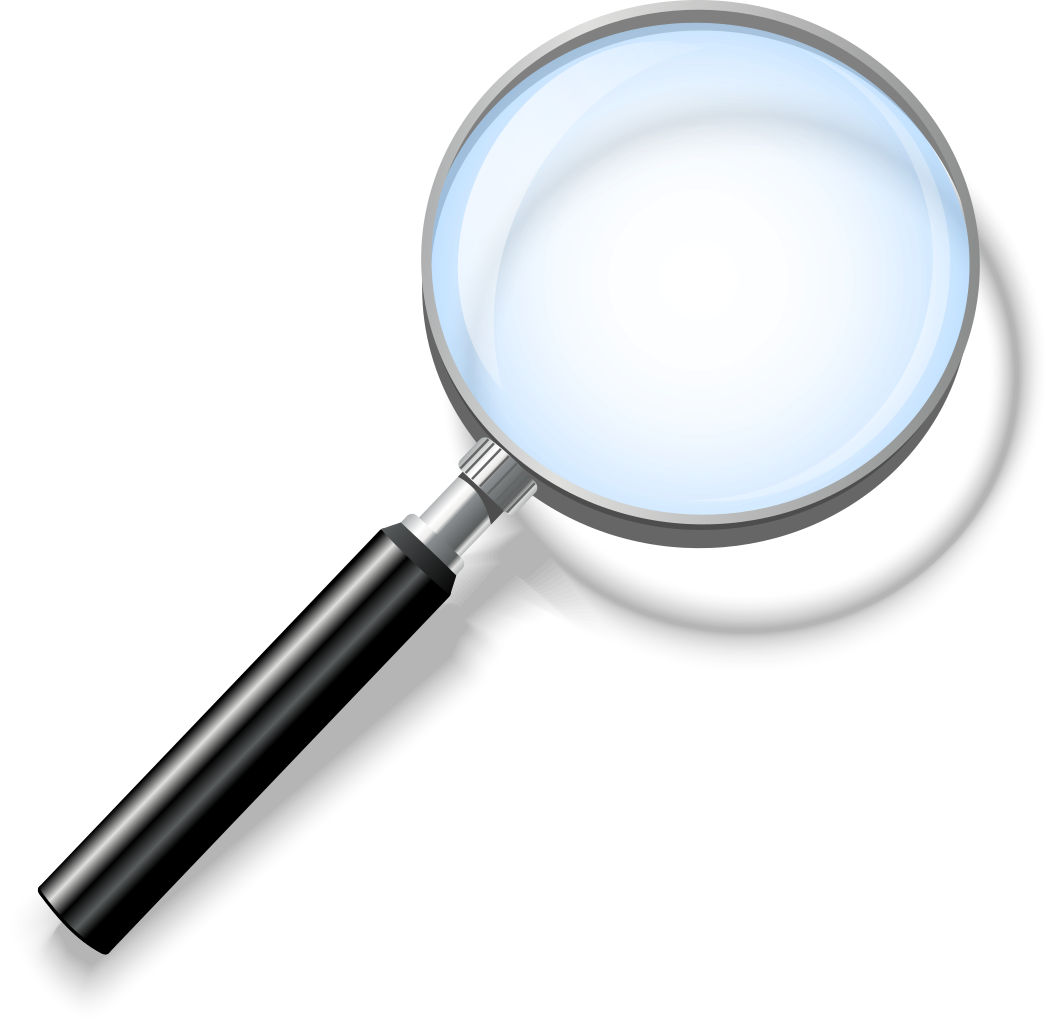 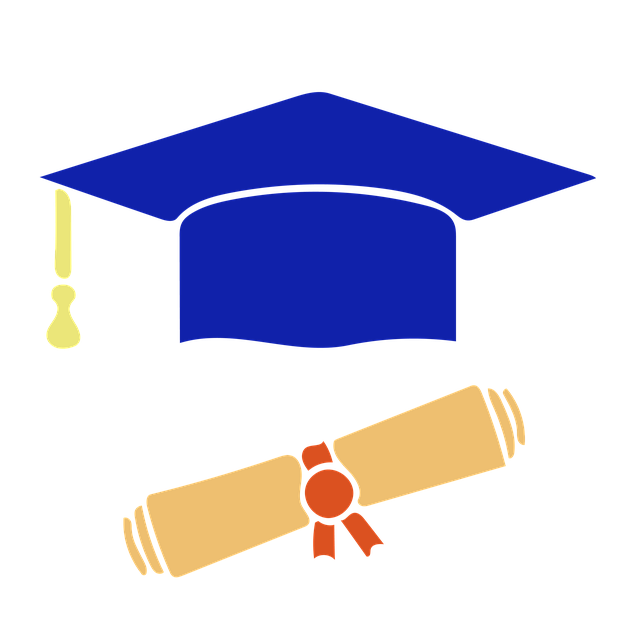 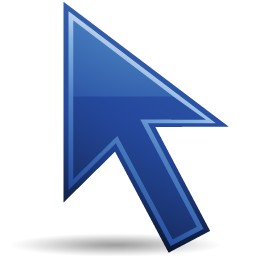 Online Demonstration
Follow along on your screens to see your presenter surf the internet and help identify different sites, tools, and uses.
Please feel free to ask any questions about anything you see on screen or have heard and would like to hear more about.
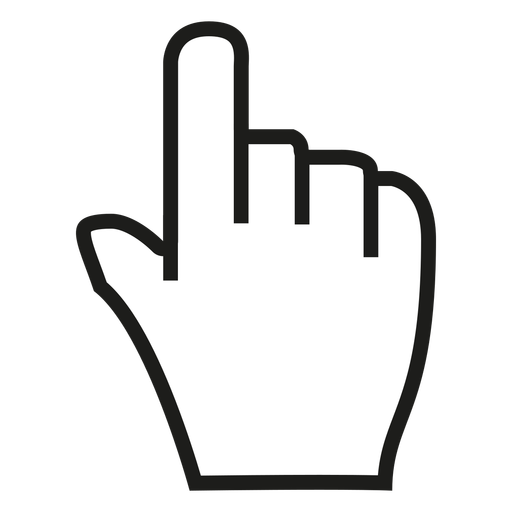 InternetExploring the susd homepage
Language Translation
Back Button
Navigating the Tabs
School Locator
Departments- FEEO

Students, Staff, Community
District Headlines
Calendar
Bottom of the Homepage
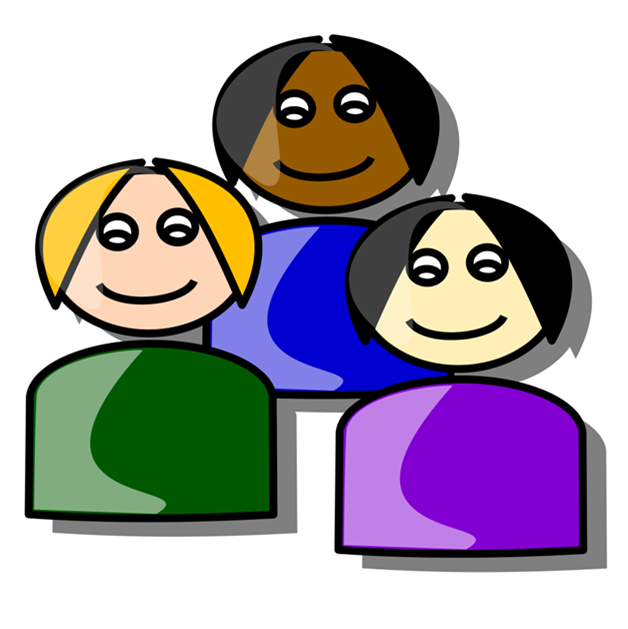 Review
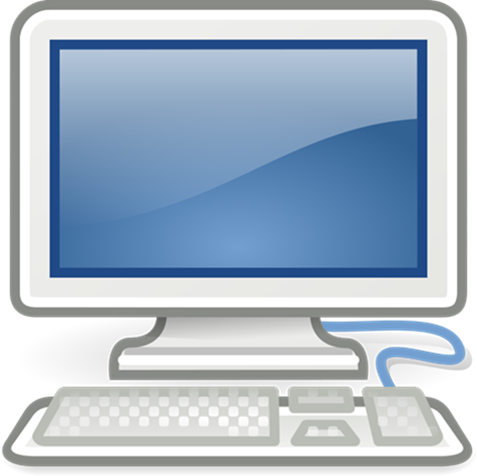 Questions
Survey
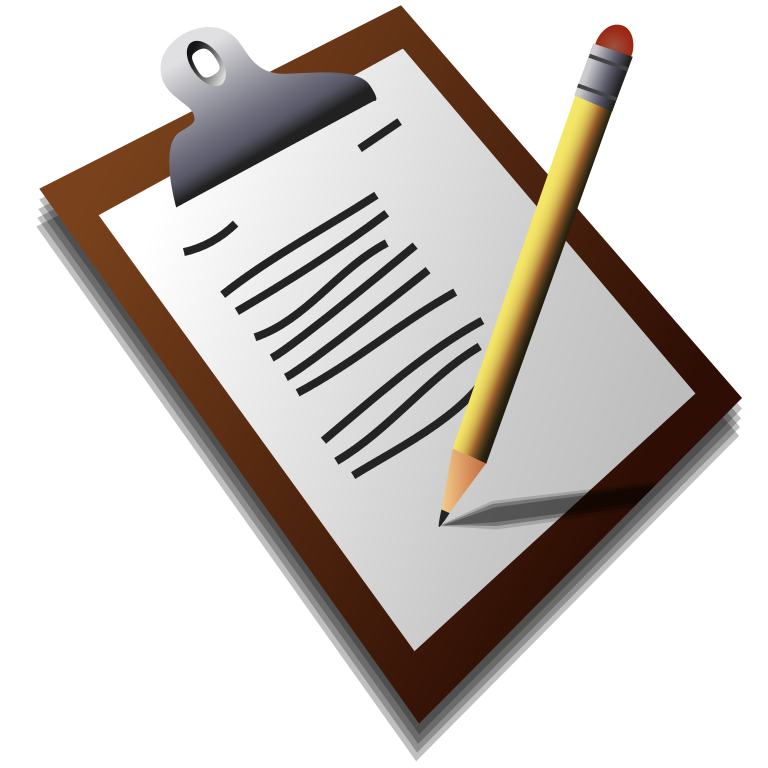 Please take a few minutes to fill out the presentation survey. The surveys help improve future presentations and events.
Thank You!



https://stocktonunified.co1.qualtrics.com/jfe/form/SV_8rjdOsdNXoMe8Fn
-Family Engagement & Education
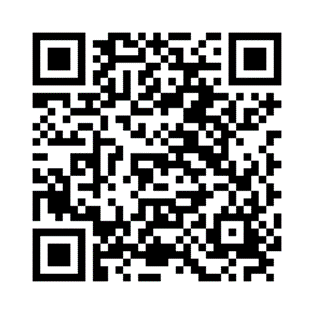 Next Training
Tech for Parents Module 3
Date
Time
Place